2
Hadislerin Diliyle Sahabe
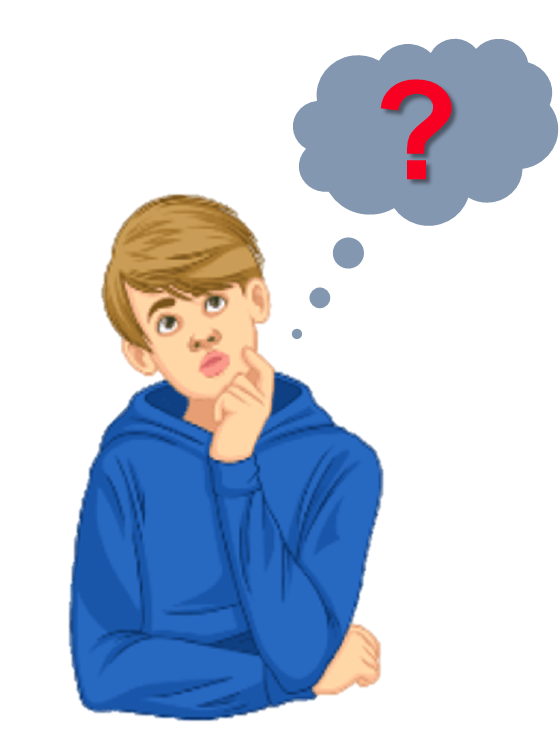 Peygamber Efendimiz (s.a.v.), ashabını birçok hadis-i şerifinde övmüştür. Sizce bunun sebebi ne olabilir? Bu konudaki düşüncelerinizi açıklayınız.
Sahabe malları, canları ve imkânlarıyla mücadele ettiler. Ölüme meydan okuyarak baskı ve zulme direndiler. Yeri geldi mallarını, mülklerini, evlerini, yaşadıkları yerleri bırakarak arkalarına bakmadan başka yerlere hicret ettiler. Bedir, Uhud ve Hendek’te müşriklerin karşısına dikildiler ve kahramanca savaştılar.
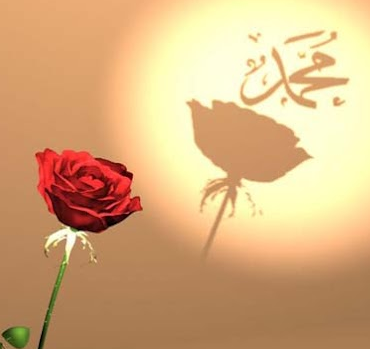 Sahabilerinin sorun ve sıkıntılarıyla yakından ilgilenirdi.
Ashab-ı kiramdan hasta olanları ziyaret
eder, cenazesi olanlara taziyede bulunur, düğünü olanların düğününe gider.
Hz. Muhammed’in (s.a.v.) sahabileriyle ilişkisi
Ashabına verdiği değeri söz ve davranışlarıyla ortaya koyardı.
Önemli konularda ashabına danışır, onların görüşlerini alırdı.
Örnek Bir Olay
Hz. Peygamber (s.a.v), Bedir savaşında, kendilerine en yakın kuyunun başında durdu ve orayı karargah yapmak istedi. Bu sırada Ashab'tan Hubâb b. Münzir, Peygamberimize 
- "Yâ Resulullah! Burayı, bir vahiy ile mi seçtin? Yoksa bu bir görüş, bir harp taktiği midir?" diye sordu.
Resulullah (s.a.v): “Bu bir görüş ve harp (savaş) taktiğidir.” dedi.
O zaman sahâbi: 
“O halde Yâ Resulullah! Burası harp için uygun bir yer değil, orduyu buradan kaldırıp düşmana en yakın kuyuya gidelim. Orada bir havuz yapıp içine su dolduralım, geride kalan kuyuları da tahrip edelim, düşman istifade edemesin." dedi. 
Bunun üzerine Hz. Peygamber (s.a.v): “Sen güzel bir fikre işaret ettin.” buyurdu ve sahabinin dediği şekilde hareket etti.
Allah Resulü (s.a.v.), sözlerinde sık sık sahabilerinden övgüyle söz etmiştir.
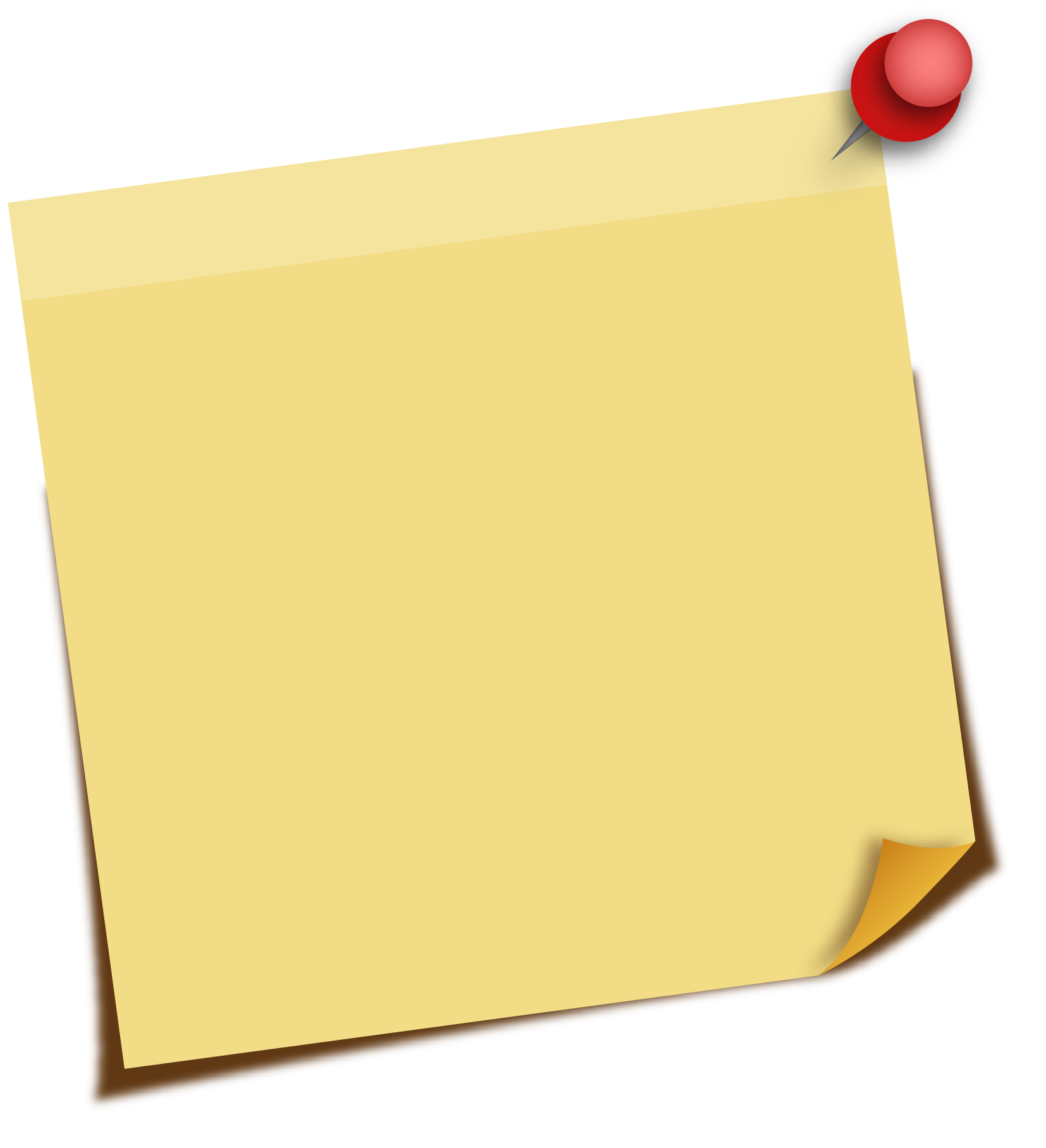 Hadislerde
Sahabe
Birçok hadis-i şerifinde sahabilerinin fazileti anlatılmıştır.
Hadis kitaplarında ashabın faziletlerini anlatan, “Fedâilü’l-Ashab”, “Fedâilü’s-Sahabe” bölümleri vardır.
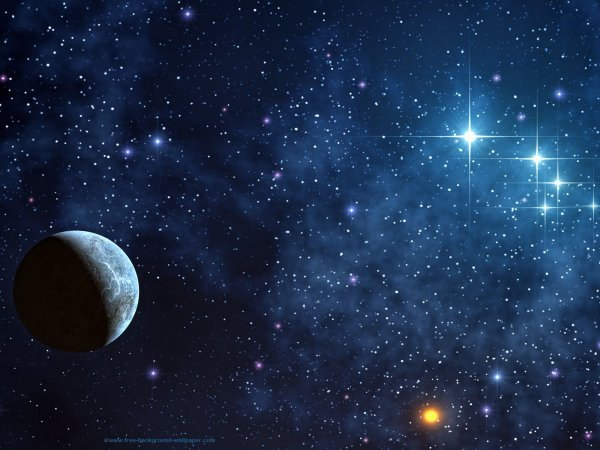 “Ashabım yıldızlar gibidir, hangisine uyarsanız hidayeti bulursunuz.”
Peygamberimiz bu sözüyle sahabenin hangi yönünü vurgulamıştır?
“Güneş, Ömer’den daha hayırlı bir kimse üzerine doğup batmadı.”
1
2
“Ya Rabbî! Osman’a cenneti vacip kıl.”
Sevgili Peygamberimiz (s.a.v.) sözlerinde sahabilerini övmüştür.
Hz. Ali’ye (r.a.) de “Sen dünyada da ahirette de benim kardeşimsin.”
3
“Dikkat edin! Gerçek hayat, ahiret hayatıdır. (Allah’ım!) Ensar ve muhacirleri bağışla.”
4
Sahabiler Mekke müşriklerinin zulüm ve işkencelerine karşı
uzunca bir süre direnmişlerdir. 

Bu, onların aşağıdaki özelliklerinden hangisiyle ilgilidir?
Cömert olmaları
Doğru sözlü olmaları
Yardımsever olmaları
Sabırlı ve kararlı olmaları
A
B
C
D
X
X
X
✔
Örnek olay
SA’D b. EBİ VAKKAS’I CENNETLİK YAPAN ÖZELLİĞİ
Allah Resulü ashabı ile oturmuş sohbet ediyordu. Bir ara onlara döndü ve:
– Birazdan şu kapıdan cennet ehlinden biri girecek, buyurdu. Biraz sonra içeri 
Sa’d b. Ebi Vakkas girdi. Ertesi gün Peygamberimiz aynı sözleri söyledi. Yine Sa’d (r.a) içeri girdi. Üçüncü gün de, aynı şeyler tekrarlandı.  ………
Sizce Sa’d bin Ebi Vakkas’ı cennetlik yapan özelliği ne olabilir?
SA’D b. EBİ VAKKAS’I CENNETLİK YAPAN ÖZELLİĞİ
Allah Resulü ashabı ile oturmuş sohbet ediyordu. Bir ara onlara döndü ve:
– Birazdan şu kapıdan cennet ehlinden biri girecek, buyurdu. Biraz sonra içeri Sa’d b. Ebi Vakkas girdi. Ertesi gün Peygamberimiz aynı sözleri söyledi. Yine Sa’d (r.a) içeri girdi. Üçüncü gün de, aynı şeyler tekrarlandı. Olaya şahit olan genç sahabilerden Abdullah b. Amr, Sa’d’ı (r.a) yakından tanımak istedi. Yanına giderek:
– Bu günlerde babama biraz kırıldım. Birkaç gün eve gitmek istemiyorum. Beni misafir eder misin? diye sordu. Sa’d (r.a) kabul edince birlikte eve gittiler. Sa’d’ı (r.a) gözleyen Abdullah b. Amr, üç gün sonra arkadaşlarına gördüklerini şöyle anlattı: “Gece olunca Sa’d Allah’ı zikir ve tesbih ederek yattı. Sabah namazına kadar uyudu. Sabah namazı olunca kalktı, güzelce abdest aldı. Birlikte Mescid-i Nebi’ye gidip namaz kıldık. Namazdan sonra oruç tutmayıp yemek yedi. Üç gün bu şekilde geçti. Onun fazladan bir ibadet yaptığını görmedim. Ancak üç gün boyunca ağzından hayırdan başka bir söz çıkmadı. Onun yaptığı ibadetler bana az geldi. Üçüncü günün sonunda ona,
– Aslında babama kırılmamıştım. Allah Resulü seni cennetle müjdeleyince bunun nedenini öğrenmek ve senin gibi olmak istedim. Fakat senin yaptığın özel bir şey göremedim, dedim. Sa’d (r.a):
– Ben gördüğün gibiyim, dedi. Ancak bir özelliğim var. Müslümanlar hakkında asla suizan etmem, kötülük düşünmem, dedi. Ben:
– Seni cennetlik yapan, işte bu özelliğindir, dedim.”
(Ahmed b. Hanbel, Müsned, C 2, s. 719; Beyhakî, Şu’abu’l-îmân, C 5, s. 264.)
Video izliyoruz
Kaynak: https://www.youtube.com/watch?v=---vW88tJcc
Üç önemli kelime
Sahabe
(Sahabi)
Tabiin
Tebe-i tabiin
Peygamberimizi görmüş olan Müslümanlara denir.
Sahabilerin zamanına yetişen, onlarla görüşen, sohbette bulunan ve Müslüman olarak ölen kişilere tabiin denir.
Tabiinden olan kişilerle karşılaşıp onlarla sohbet eden ve Müslüman olarak ölen kişilere de tebe-i tabiin denir
Doğru Yanlış Soruları
1
Tabiin kelimesi sahabe kelimesiyle aynı anlama gelir.
D
Y
Yapılan iyilikleri unutmayıp iyilikle karşılık vermeye vefa denir.
2
D
Y
3
Peygamberimiz sahabilerden biri olan Bilal-i Habeşî’yi yanından  
  ayırmayarak müezzini yaptı.
D
Y
Sahabileri gören ve onlarla sohbet eden Müslümanlara tabiin  
  denir.
4
D
Y
Peygamberimizi gören çocuklar sahabe sayılmaz.
5
D
Y
6
Sevgili Peygamberimiz (s.a.v.) bazen sahabilerini bireysel olarak   
  da övmüştür.
D
Y
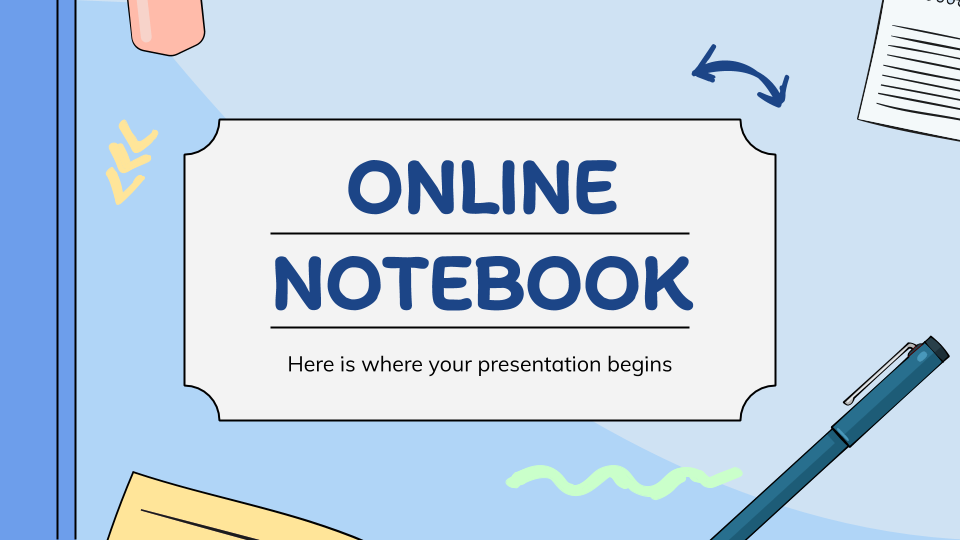 Etkinlik için tıklayınız
Etkinlik yapıyoruz
Hazırlayan 
Mustafa YILDIRIM
DKAB Öğretmeni
ddm@dindersimateryal.com
Materyal Sitesi
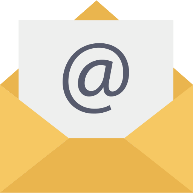 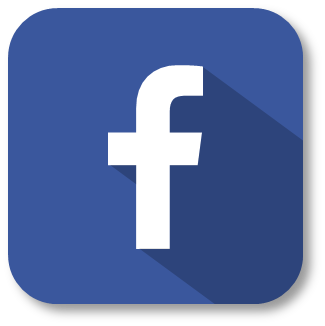 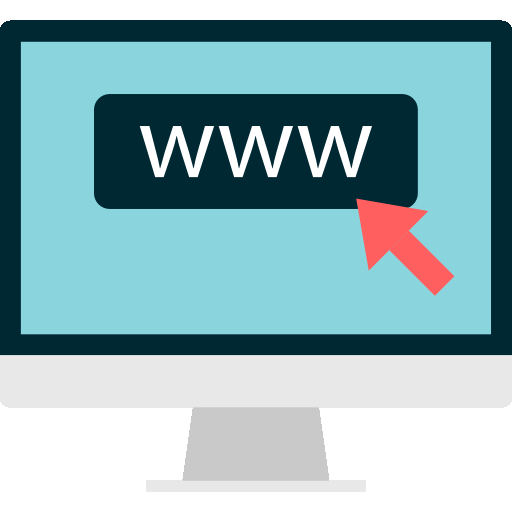 Din dersi Materyal
www.dindersimateryal.com
Derslerinizde kullanmak için sunular üzerinde değişiklik yapabilirsiniz
Sunuları, kişisel web siteleri dışında diğer sosyal medya sitelerinde kaynak göstererek paylaşabilirsiniz.
Eba, zoom, whatsapp vb. uygulamalar ile sunuları öğrencilerinize gönderebilirsiniz.
Görüş ve önerileriniz için tıklayınız
Bitir